順
中
和
國
109學年度社群績優團隊分享
和順國中    教務主任    李舒婷
自然領域社群成員
生物教師   2人
設備組長    吳靜慧
科技組長    周育如
黃培晶
宋榮坤
周育如
5
張家瑜
林國財
理化教師    5人
理化+地科教師   1人
吳靜慧
教務主任    李舒婷
專任教師    張家瑜專任教師    宋榮坤
導師           陳乃綺導師           黃培晶
導師           林國財
林信廷
陳乃綺
理化+資訊教師   1人
李舒婷
資訊組長    林信廷
方案名稱：和順理科作戰攻略
1
社群運作動機
社群運作策略
2
分享
社群運作歷程
3
CONTENTS
困境解決
4
5
教師省思與成長
社群運作動機
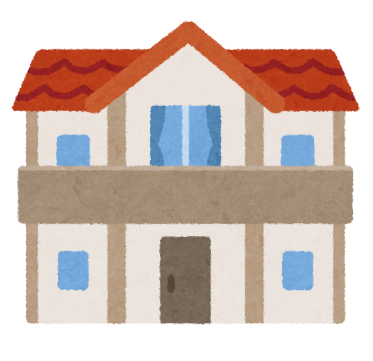 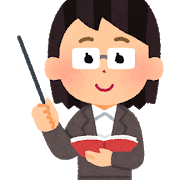 VS
90%
10%
社群運作策略
學習診斷
學力促進
備觀議課
專業對話
教學創新
問題解決
5
4
1
2
3
1.實驗器材
2.配課
1.新課綱課程
2.彈性課程
3.課程評鑑
段考試題
會考試題
分析
1.學思達
2.學習吧
全領域
教師運作歷程
1
學習診斷學力促進
從學生段考答對率
分析學生學習弱點
並提出建議
提醒老師注意要考的概念是什麼
1
學習診斷學力促進
從學生會考
成績與試題分析
發現學生學習弱點
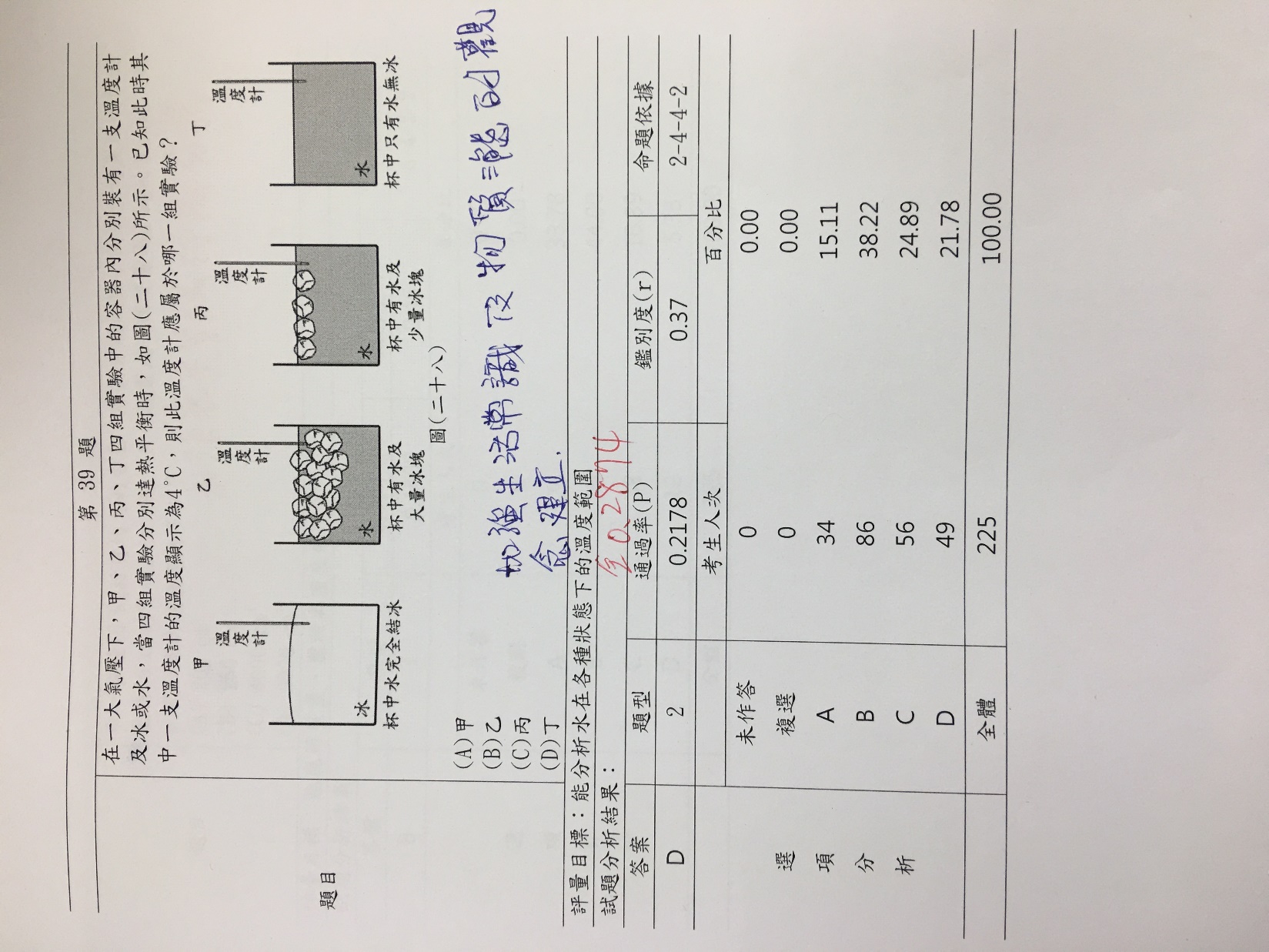 作法
1.印出會考成績每一題答對率總表(全國)
2.印出本校學生每一題答題分析
   (如右表)
3.請各科老師針對本校答題較全國差的
   題目進行檢討分析
2
專業對話
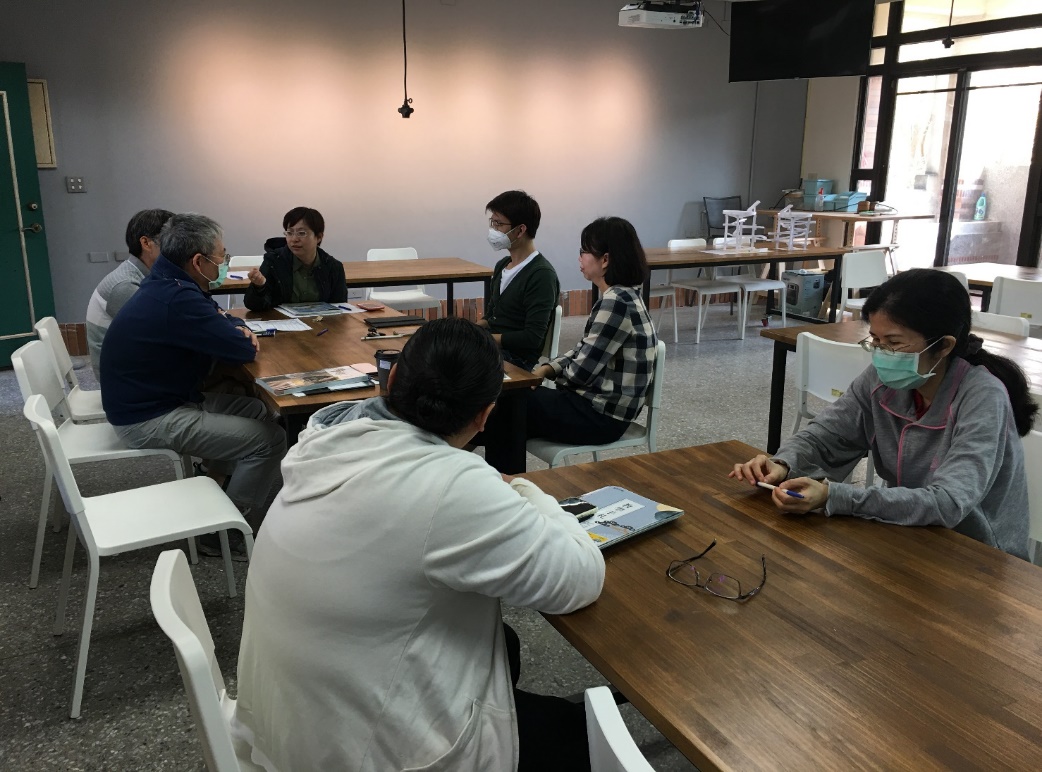 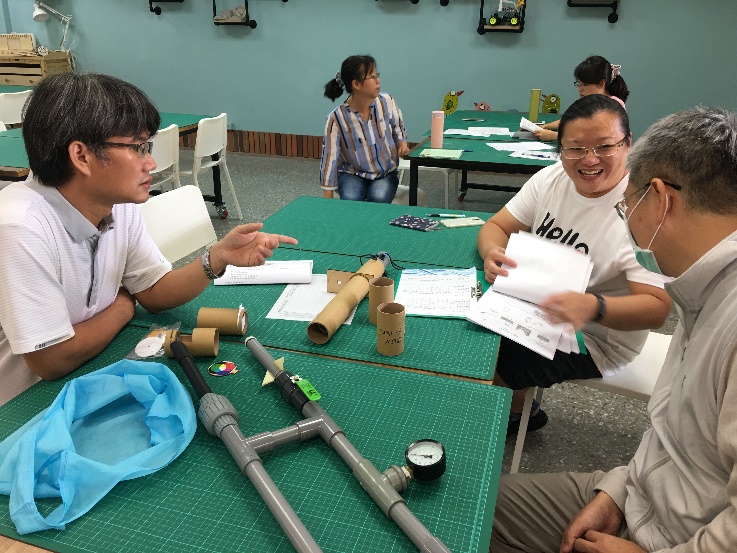 共同討論教學問題
1.新課綱教學
2.彈性課程教學
攜帶教具與大家分享
2
專業對話
九年級環境議題探究
彈性課程課程內容討論
八年級環境議題探究
彈性課程課程實施分享
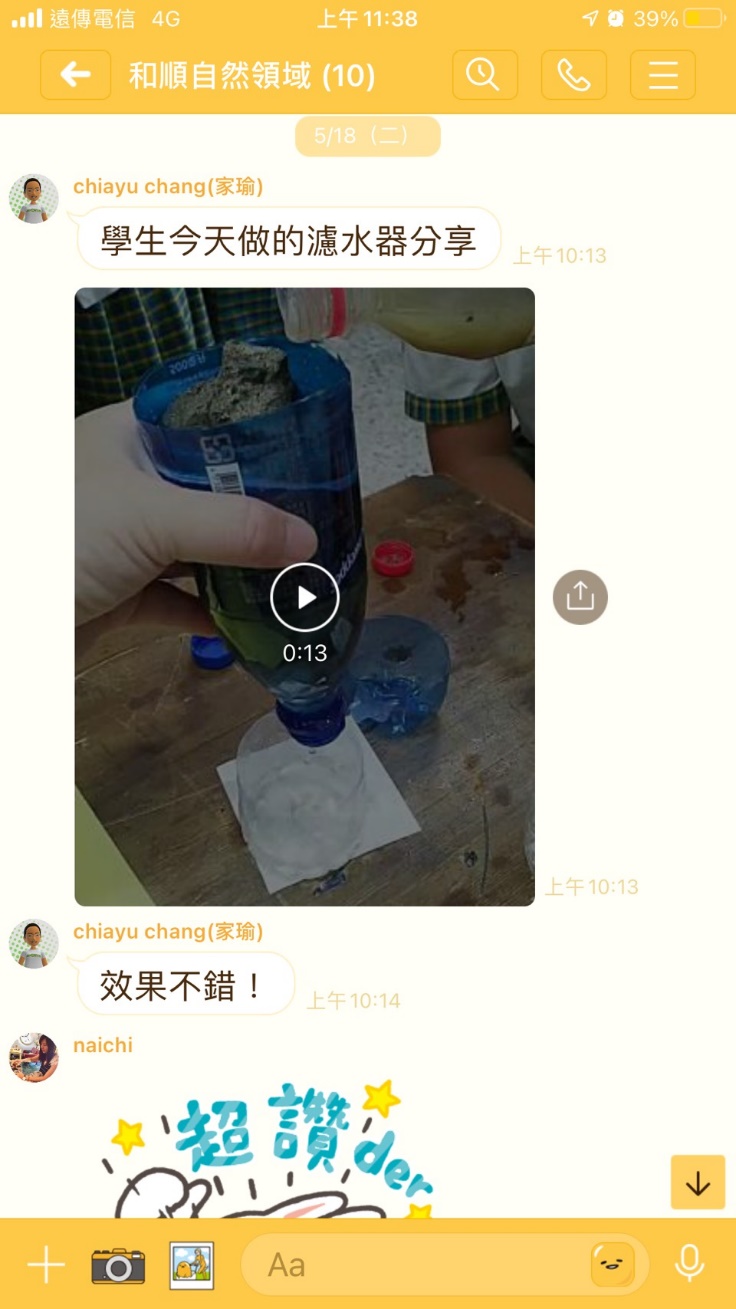 2
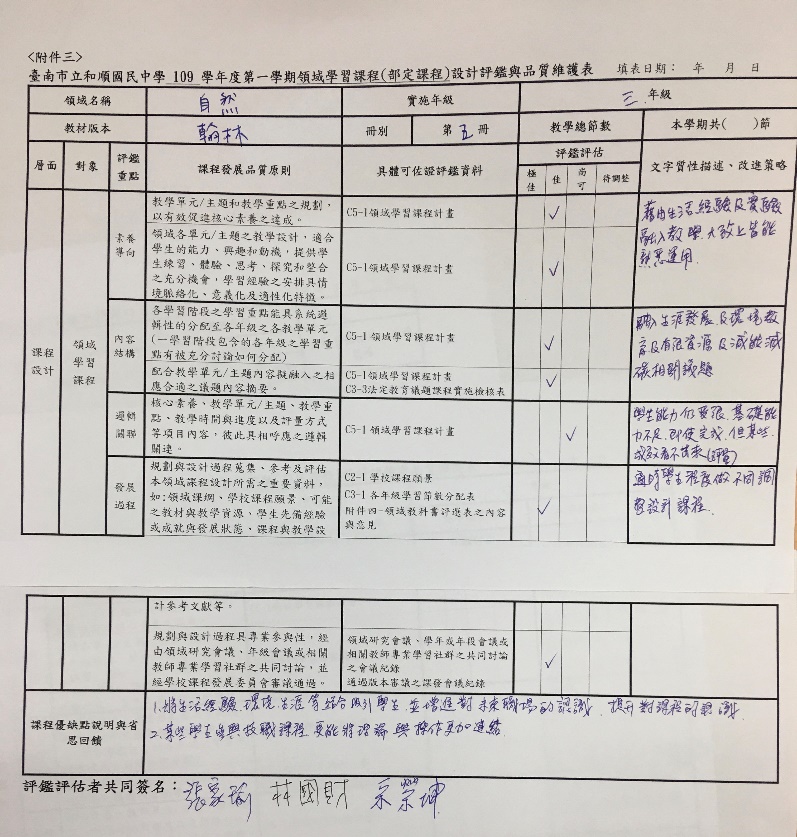 專業對話
八年級自然(理化) 課程評鑑資料討論
1.新課綱版本的理化教材雖簡化很多，但因節數也
    變少，很難多加探究活動深化學生學習。
2.配合彈性課程在環境議題上，學生學習到不少其
    他能力(上台、蒐集資料等)。
3.老師們可以試著調整教學方式、引導學生自學，
    翻轉學生學習。
4.課本內容與日常生活經驗的結合很多，也有配合
    各議題融入。
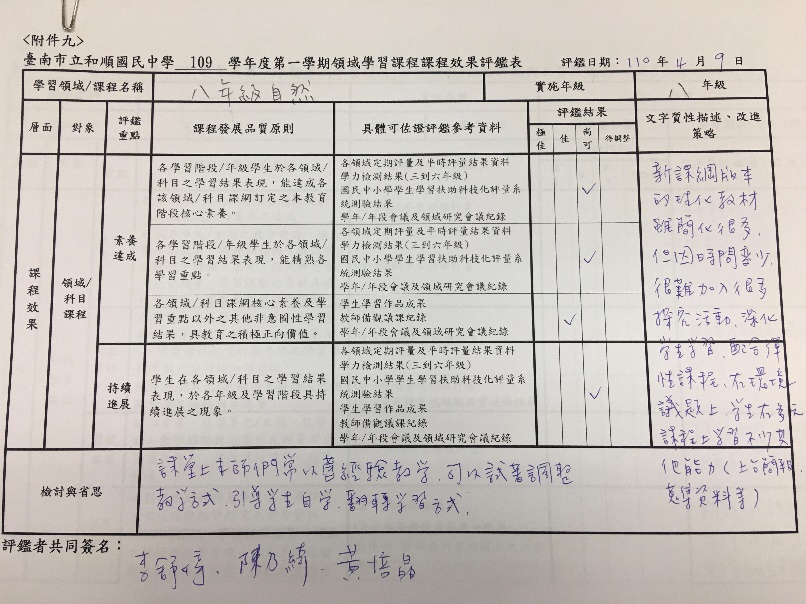 3
問題解決
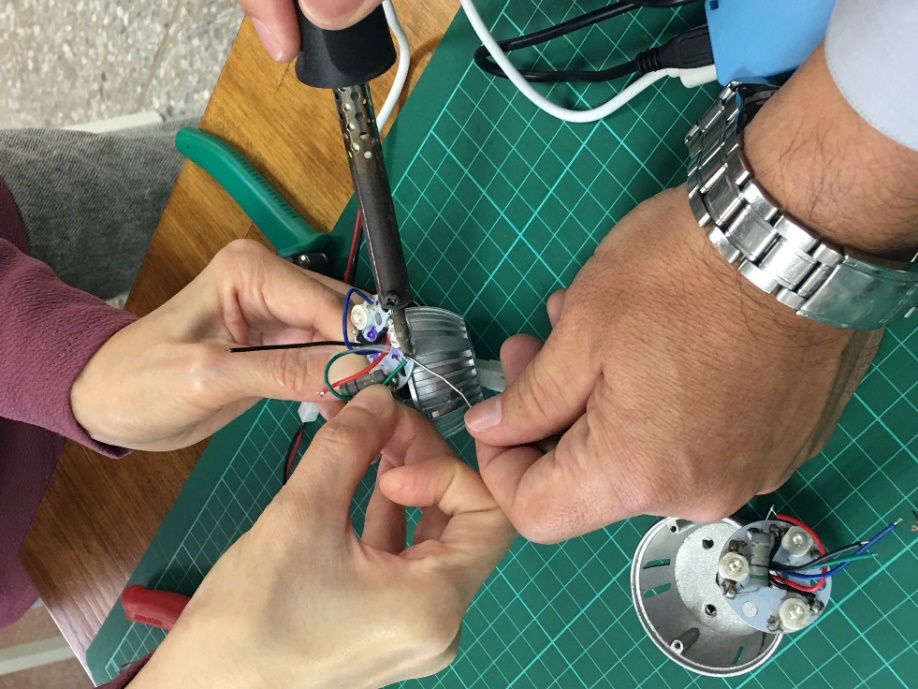 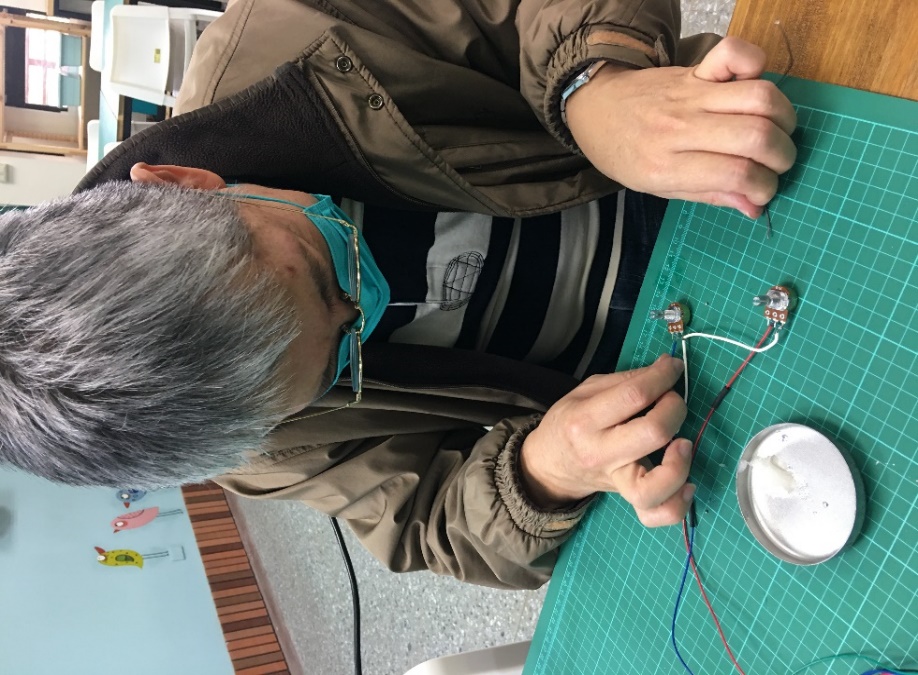 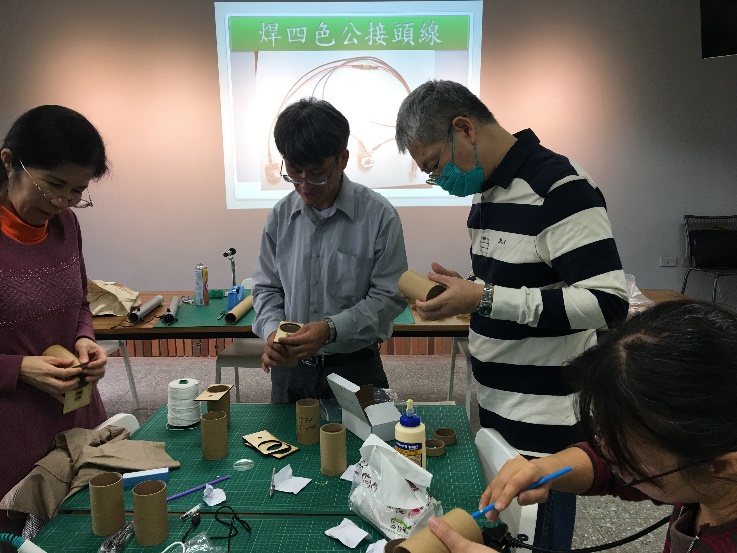 共同製作教具解決實驗室光學儀器問題
由榮坤老師指導
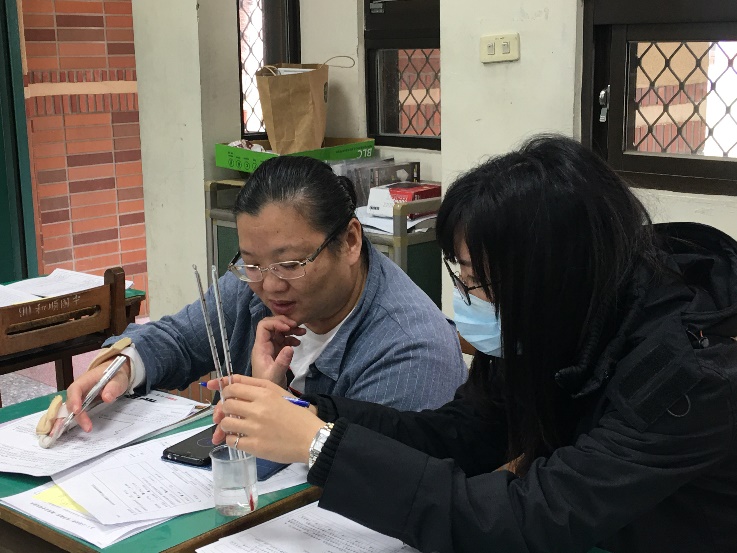 4
教學創新
學
觀察與實驗探究、影片
閱讀、講解
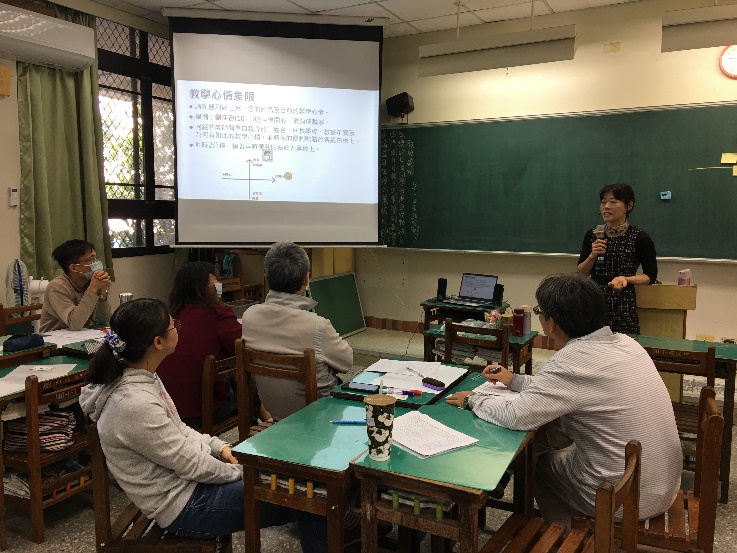 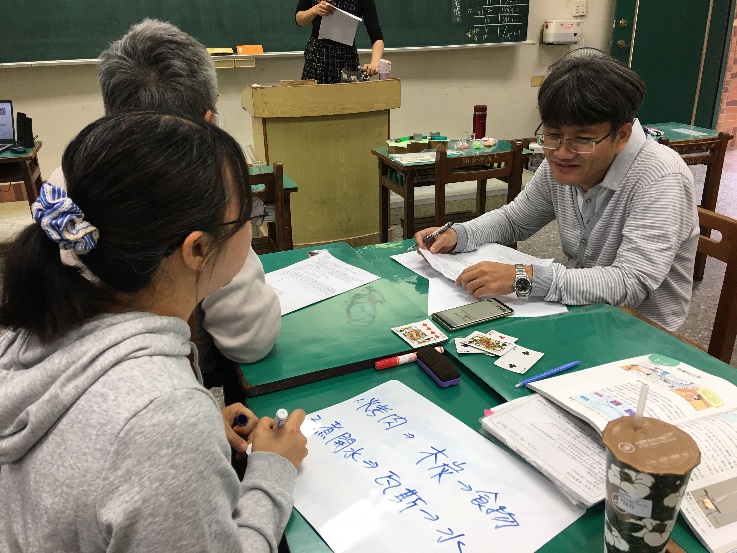 思
提問後，個人思考或
小組思考
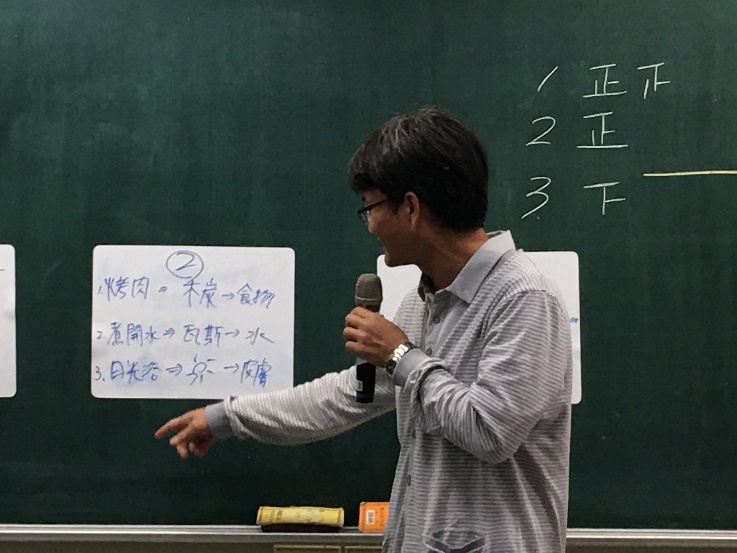 學思達教學法分享
大灣高中 劉佳容老師
達
小組討論表達、書寫記錄上台表達
4
教學創新
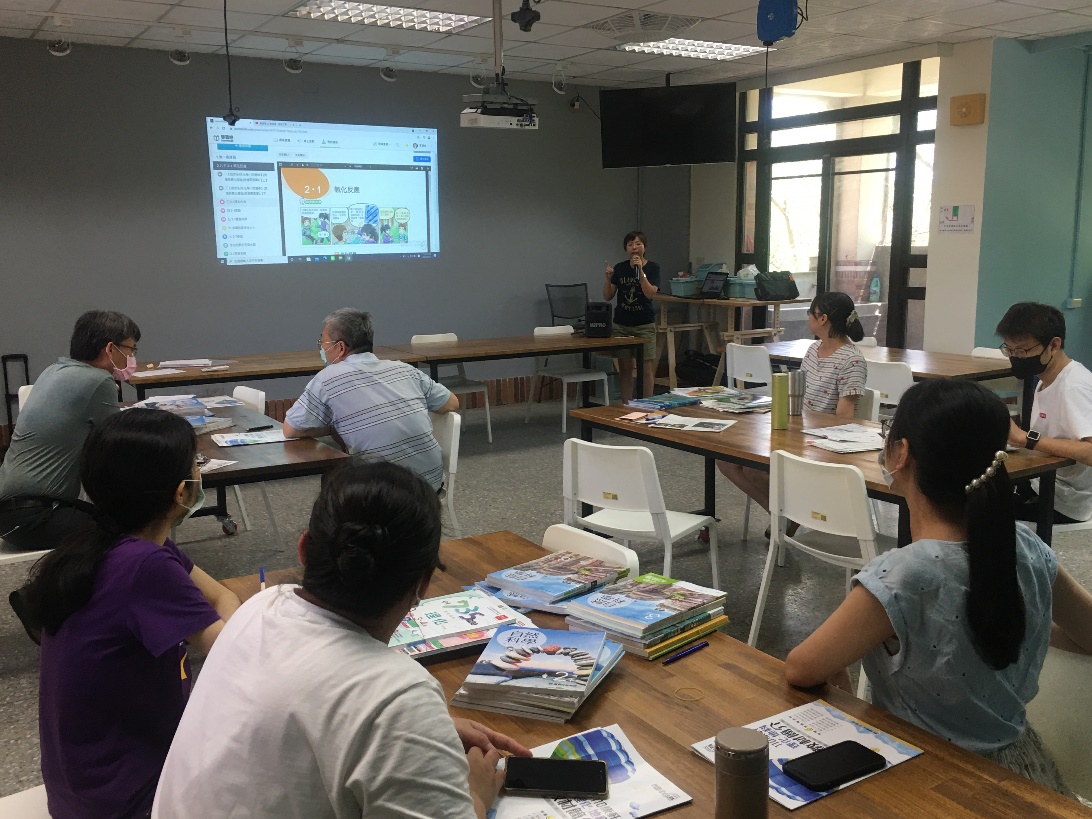 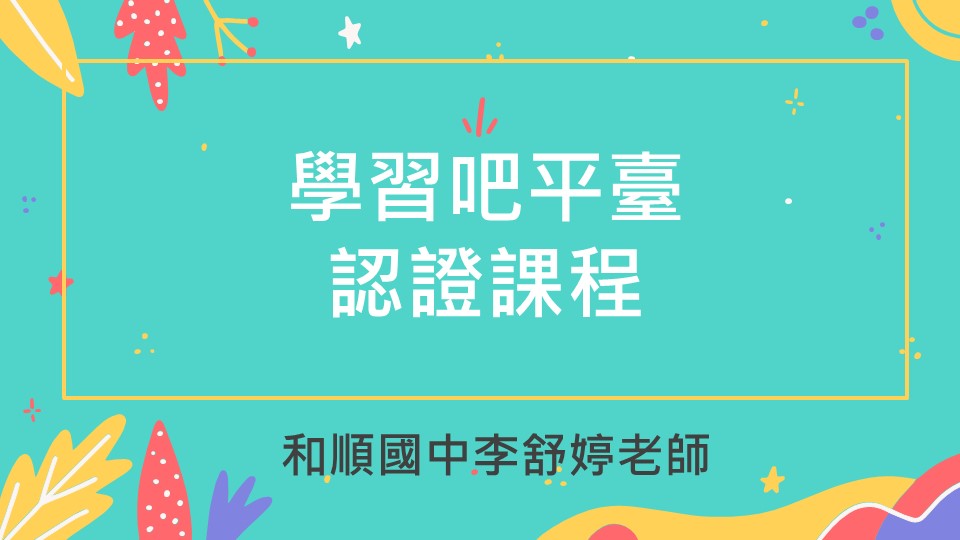 從如何建立課程、分享課程代碼、學生如何加入課程、書籍劃記功能、新增測驗、影片連結等。萬一停課後，學習吧平台如何使用等，讓老師更清楚知道平台的優點。
社群召集人
參加學習吧認證
召集人
主動分享
教學創新
4
教學創新
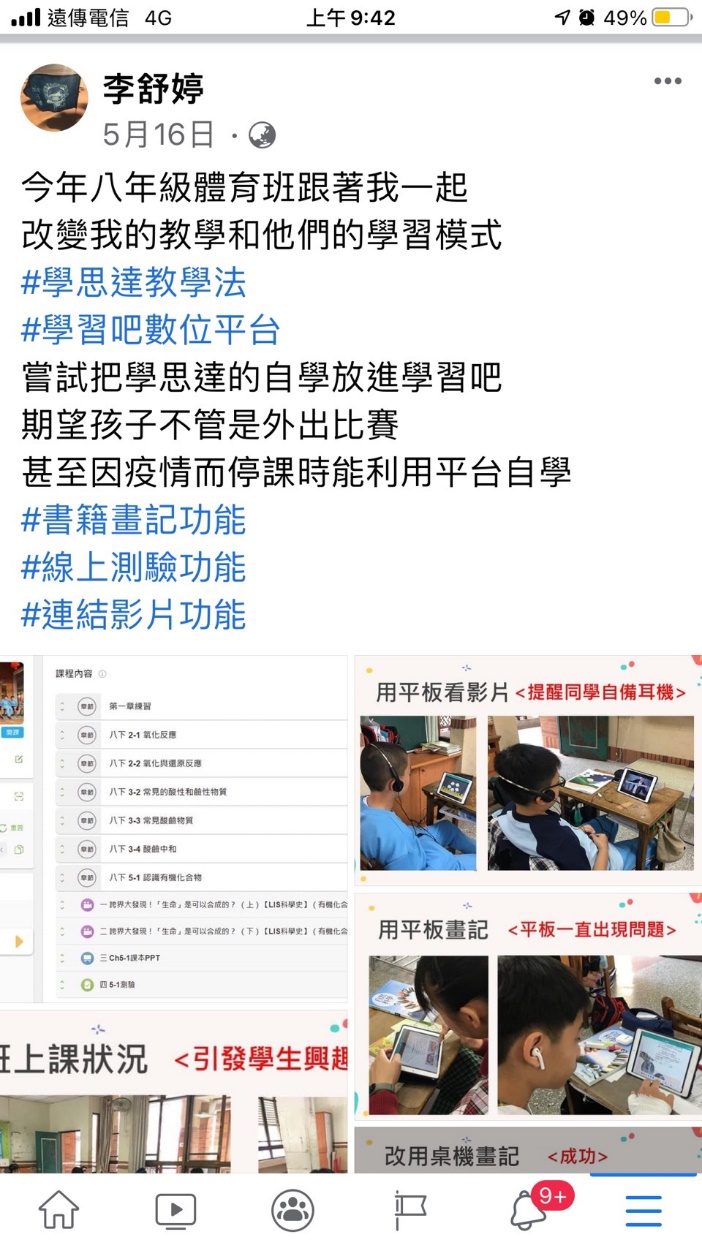 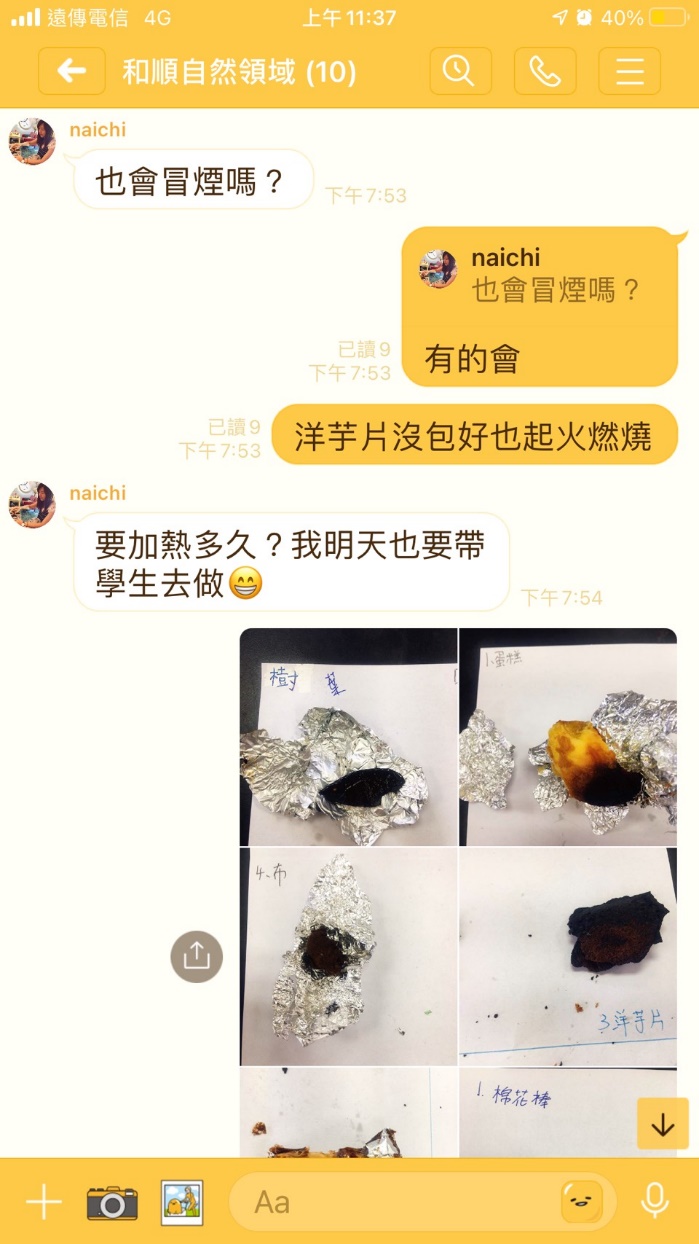 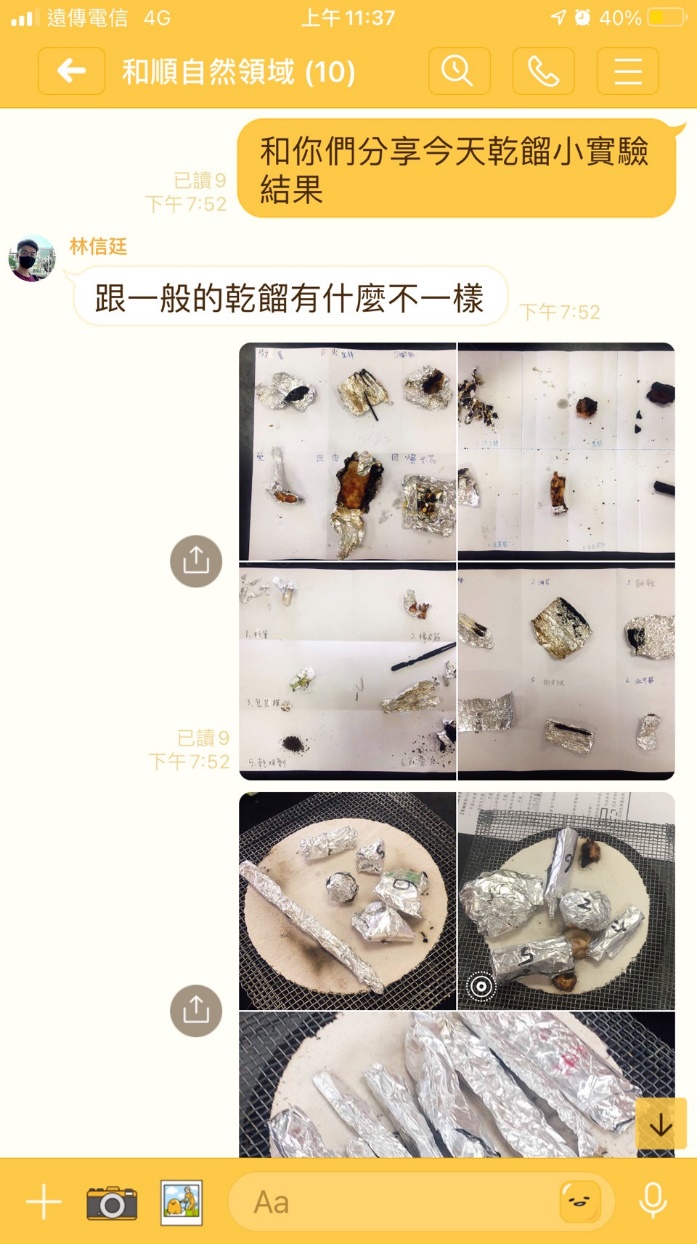 引發社群成員
也想要試試
4
教學創新
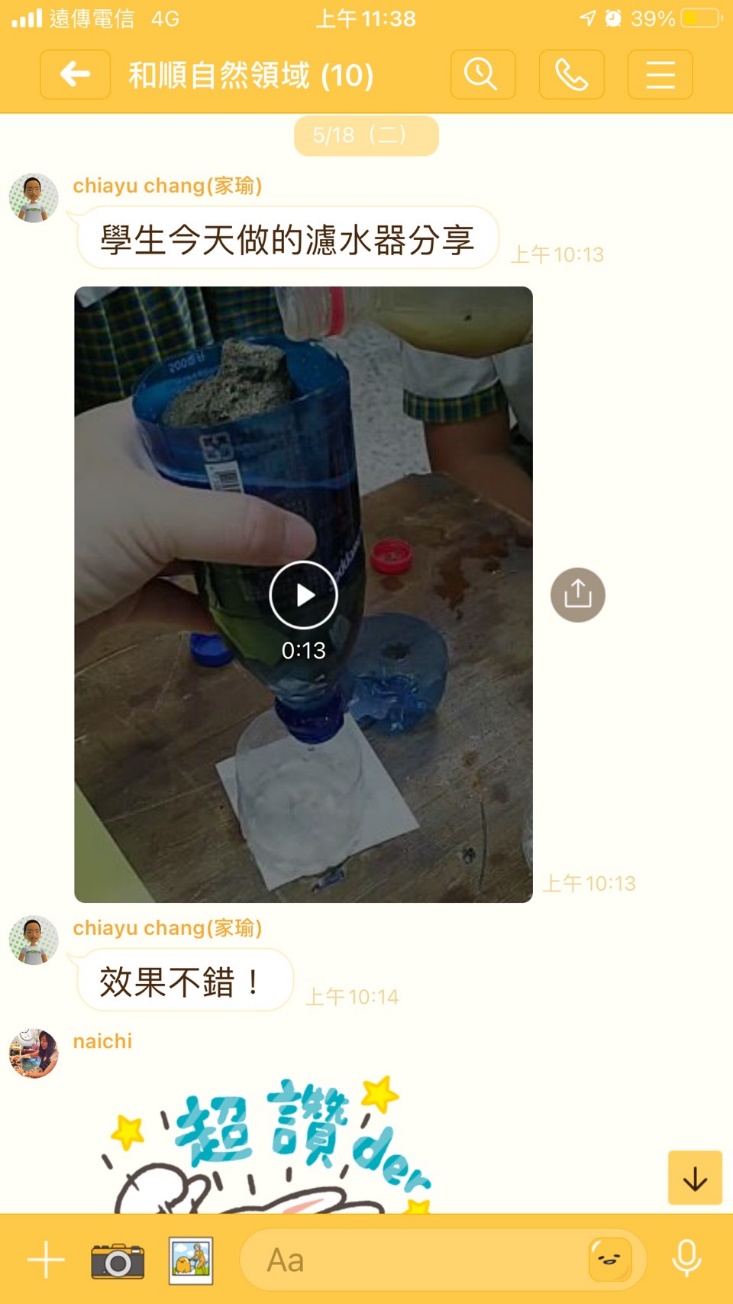 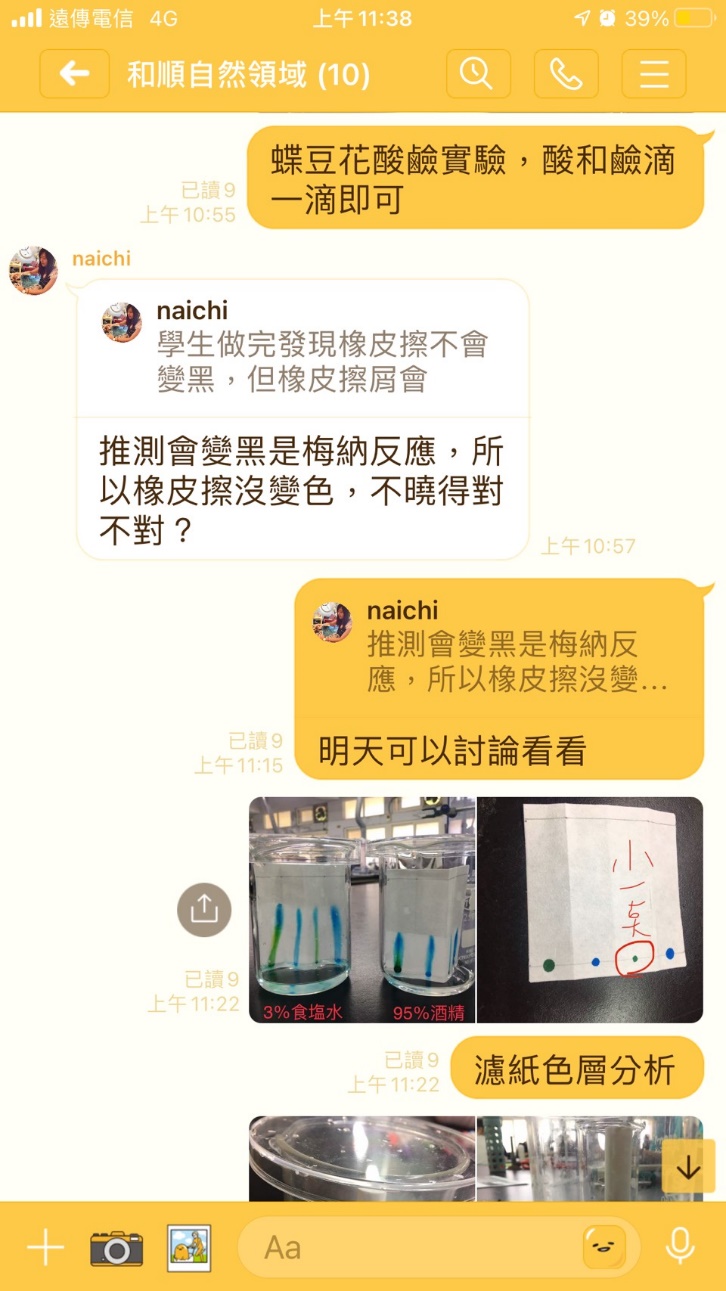 大家彼此互相討論
也開始有
社群成員
分享自己的教學成果
困 境 解 決
教師個人
或班級事務
彈性課程
配課問題
行政支持
利用line或FB
社群分享
研習需求
教師省思與成長
舒婷主任(社群召集人) 的省思
今年擔任社群召集人，壓力頗大，我自己又是教務主任，總是希望各社群在運作時能達到我自己心目中理想的境界，還包含完美的社群紀錄。所以當我自己擔任起社群召集人時，希望每一次社群運作都能帶給老師們滿滿的收穫。我自己遇到最大困難不是規劃社群運作，而是每一次的社群紀錄都讓我費時許久，尤其是段考題的分析。109的會考題，社群老師們也早已分析好題目與學生的答題狀況，就是沒有心力將它彙整成一份表格，清楚呈現學生的學習，提供給任課老師參考。
    另外，從大家的心得分享中，很多老師希望能在新課綱上路後順勢改變教學方法，因此，本社群在110學年度的運作目標，依舊會和大家分享不同的教學方法。我自己在校外又參加了另一個學思達的社群，期望我自己將參加校外社群的心得帶回來與學校老師們分享，鼓勵教師勇於嘗試課堂翻轉，給學生多一些自學的空間。
教師省思與成長
榮坤老師
育如老師：
參加社群課程讓我收穫良多，如學習吧的操作及使用，剛好遇到疫情停課，正好可以使用學習吧，讓學生在家線上自學，且有學習歷程可記錄學生個別的學習狀況，也可以針對答題率較低的題目與學生討論。另外，還有ＡＩ人工智慧的介紹及體驗，讓我了解人工智慧背後運作的原理，體驗簡易的影像辨識，非常有趣，希望以後也能和生物課程互相結合！期待未來社群能多介紹一些有關線上直播課程時會使用到的小技巧，或是實驗的操作等相關課程。
參加社群運作，讓我有充電的機會，不再只是單打獨鬥，而是在教學生涯攜伴前進，感覺更有衝勁。在學思達的觀課研習，讓我更相信使用探究教學對國中自然科而言，是一條該走的路，未來也期望社群安排相關探究教學法觀摩，讓自己有更多的刺激，也能讓社群成員有更有創新且有效的教學模式產出與分享。
國財老師：
我覺得每次社群運作的安排課程其實都很有用心，如學思達課程的觀課、或者是學習吧的課程操作介紹等，這些課程都是我平常少接觸的，但經社群運作後，現在我會上網留意學思達的增能課程，也試著操作學習吧，期待在未來的教學上有所修正，提升教學品質，提高學生的學習意願，希望以後能多些類似提升教學方式的社群運作課程。
教師省思與成長
家瑜老師：
參加社群的活動非常有意義！一個是學思達的教學分享，用簡單的實驗讓學生學習並自己找到答案的方式突破現有的傳統教學，甚至加入了群組更能擴展我的視野學習更多的方式教學；另一個是學習吧的分享，雖然還沒完全學會但是試著學習突破另一種方式教學，學習了更能試著嘗試不同的教學，感謝兩次的活動能夠讓我獲益匪淺！學習更多的教學方式，而能讓我教學更多元化！
乃綺老師：
   這學期社群運作印象最深刻，是邀請大灣高中劉佳容老師分享學思達在課堂上的運作，老師帶來了許多簡單有趣的實驗。經由老師介紹，後續加入學思達群組，從中獲得許多寶貴的作法，在實際操作上也受到學生喜愛，確實引起了學習興趣。
靜慧老師：    透過社群得運作如：大家一起製作光學教具與討論的過程可以讓單元的教學更清楚。或是他校教師的教學分享可以讓自己跳脫固有的教學，做些有利於教與學改變。
從老師們的分享中
1.能確定老師們在社群運作
    中的收獲
2.未來社群運作的目標
結論
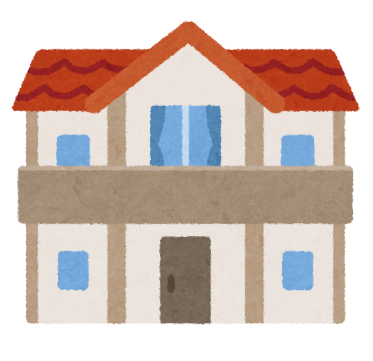 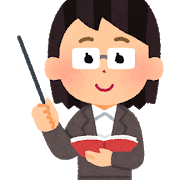 VS
50%
50%
好的社群運作
可以有效提升老師參與社群動機
我對社群期許
30000
40000
50000
透過社群的運作

增加老師的動能，讓老師有持續撐下去的力量
THANKS